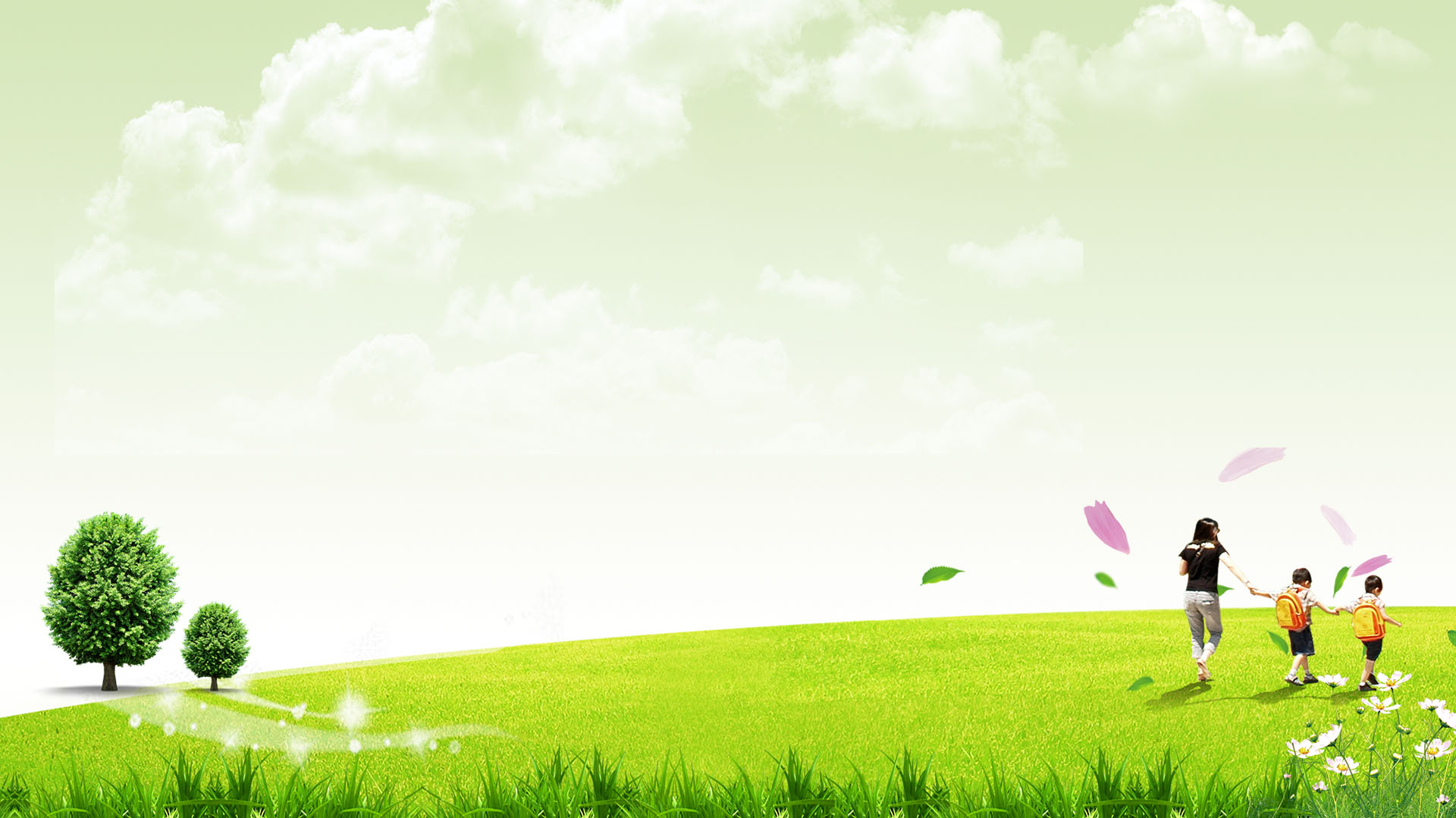 学校教育知识竞争PPT模板
—单击此处添加文字标题—
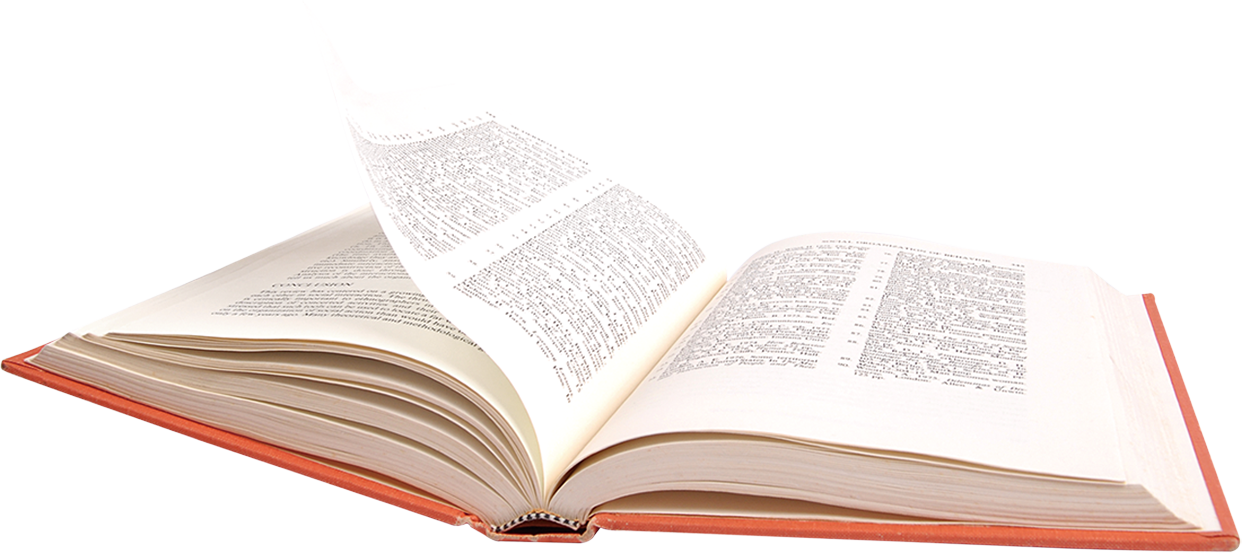 汇报人：xiazaii    汇报时间：XX年XX月
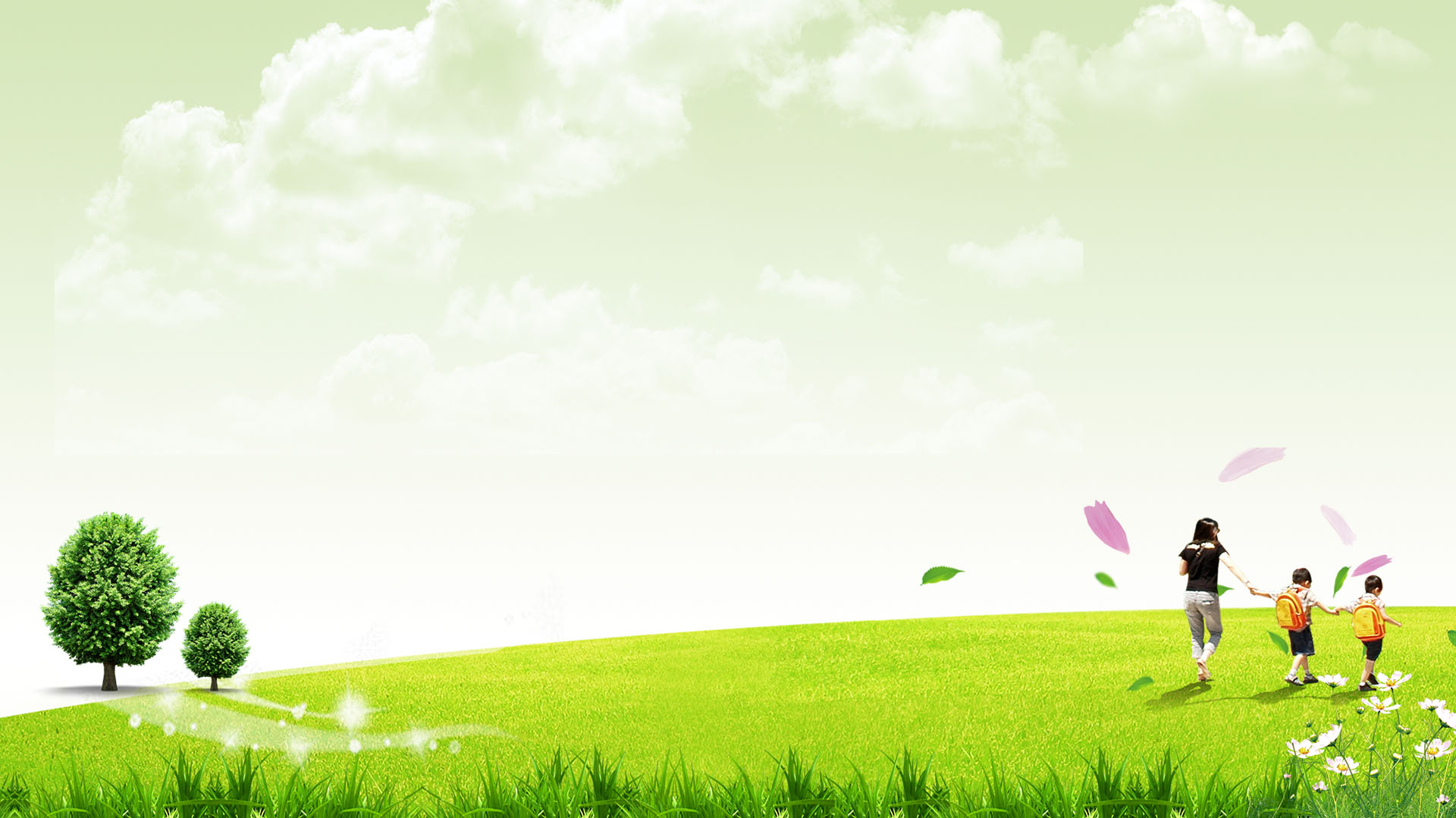 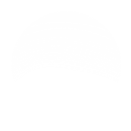 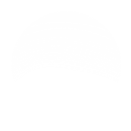 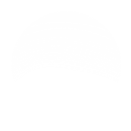 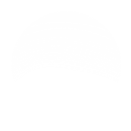 1
2
3
4
目 录
点击此处添加标题点击此处添加标题
点击此处添加标题点击此处添加标题
点击此处添加标题点击此处添加标题
点击此处添加标题点击此处添加标题
1
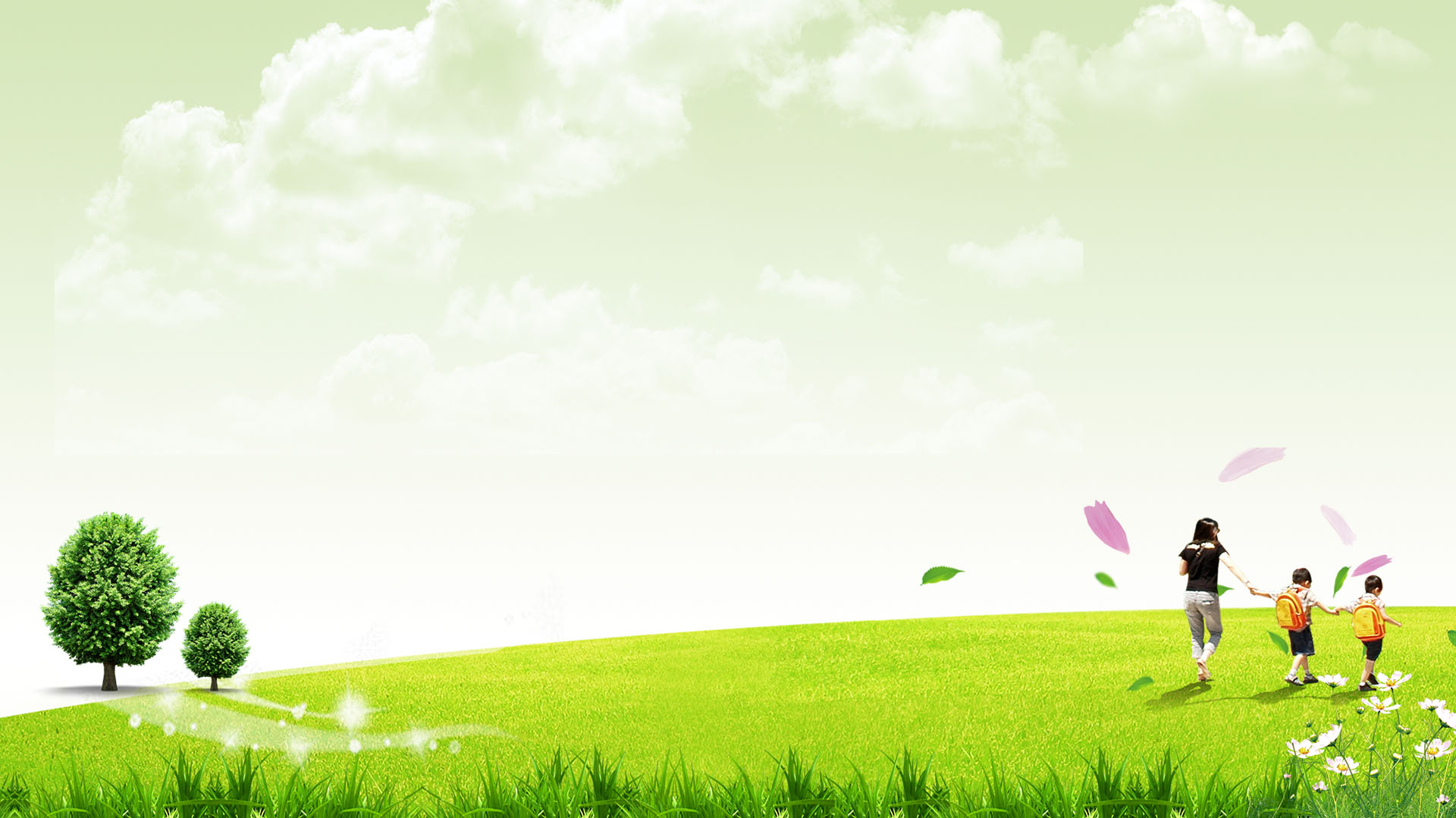 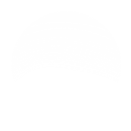 目 录
点击此处添加标题
80%
单击添加段落文字内容
单击添加段落文字内容
单击添加段落文字内容
60%
单击添加段落文字内容
单击添加段落文字内容
单击添加段落文字内容
40%
单击添加段落文字内容
单击添加段落文字内容
单击添加段落文字内容
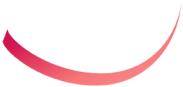 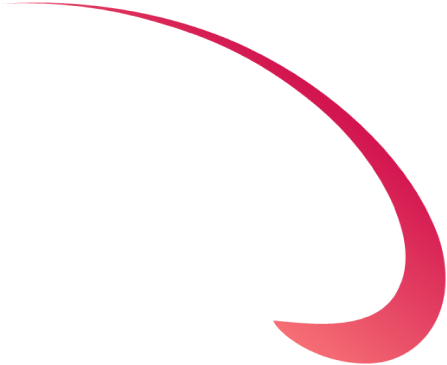 添加标题
点击添加文本    
点击添加文本
添加标题
点击添加文本    
点击添加文本
添加标题
点击添加文本    
点击添加文本
添加标题
点击添加文本    
点击添加文本
点击添加文本    
点击添加文本点击添加文本    
点击添加文本
点击添加文本    
点击添加文本
点击添加文本    
点击添加文本
点击添加文本    
点击添加文本点击添加文本    
点击添加文本
点击添加文本    
点击添加文本
点击添加文本    
点击添加文本
点击添加文本    
点击添加文本点击添加文本    
点击添加文本
点击添加文本    
点击添加文本
点击添加文本    
点击添加文本
点击添加文本    
点击添加文本点击添加文本    
点击添加文本
点击添加文本    
点击添加文本
点击添加文本    
点击添加文本
点击添加文本
点击添加文本
点击添加文本
点击添加标题
点击添加文本
点击添加文本    
点击添加文本
点击添加文本    
点击添加文本
点击添加文本    
点击添加文本
点击添加文本    
点击添加文本
点击添加文本    
点击添加文本
点击添加文本    
点击添加文本
点击添加文本    
点击添加文本
点击添加文本    
点击添加文本
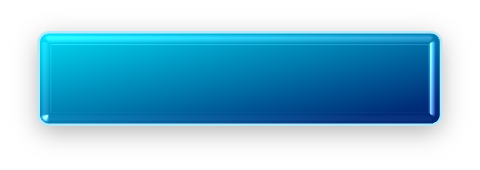 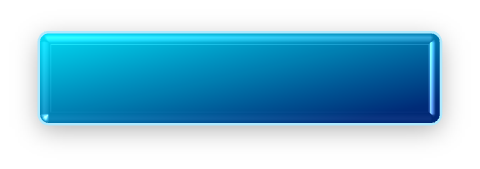 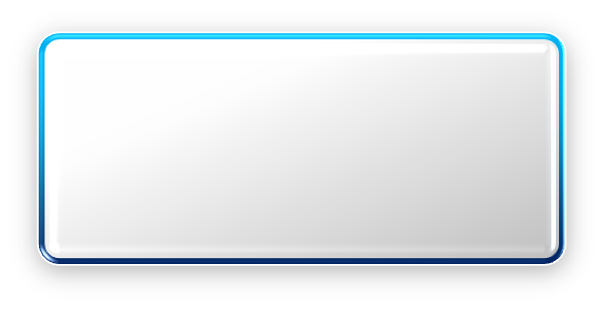 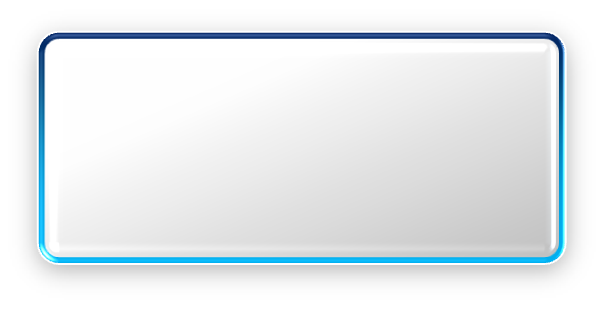 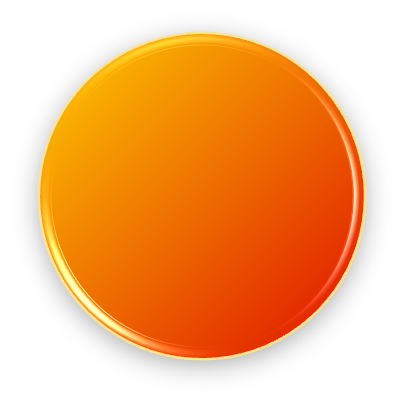 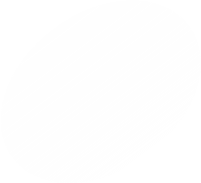 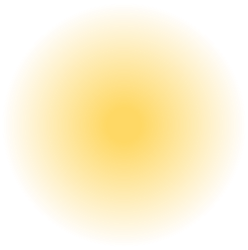 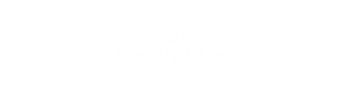 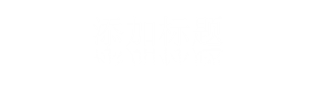 点击添加文本 点击添加文本
点击添加文本 点击添加文本
点击添加文本 点击添加文本
点击添加文本 点击添加文本
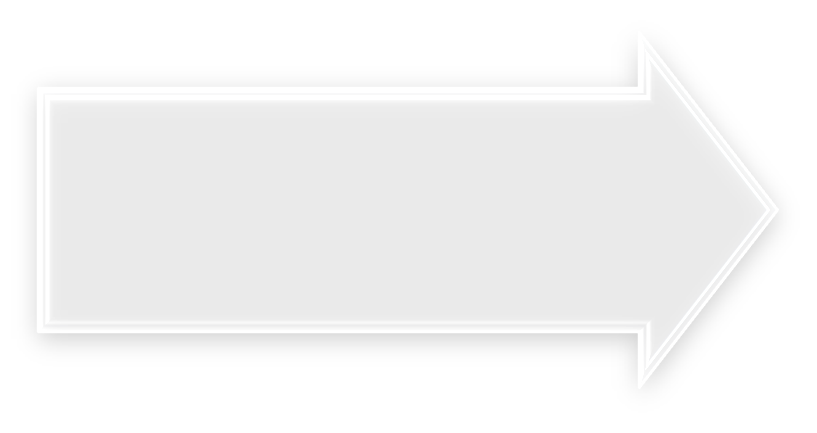 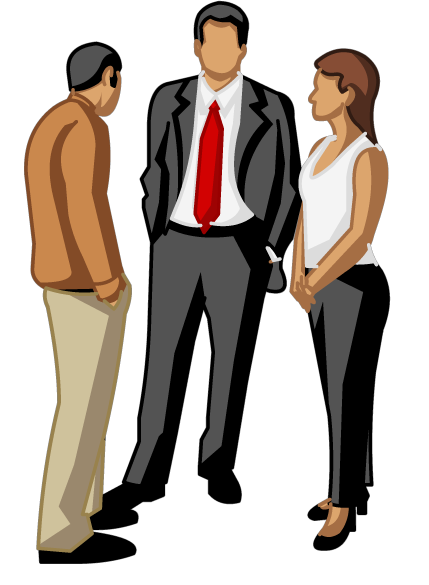 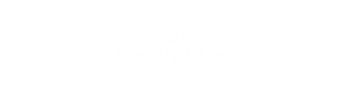 2
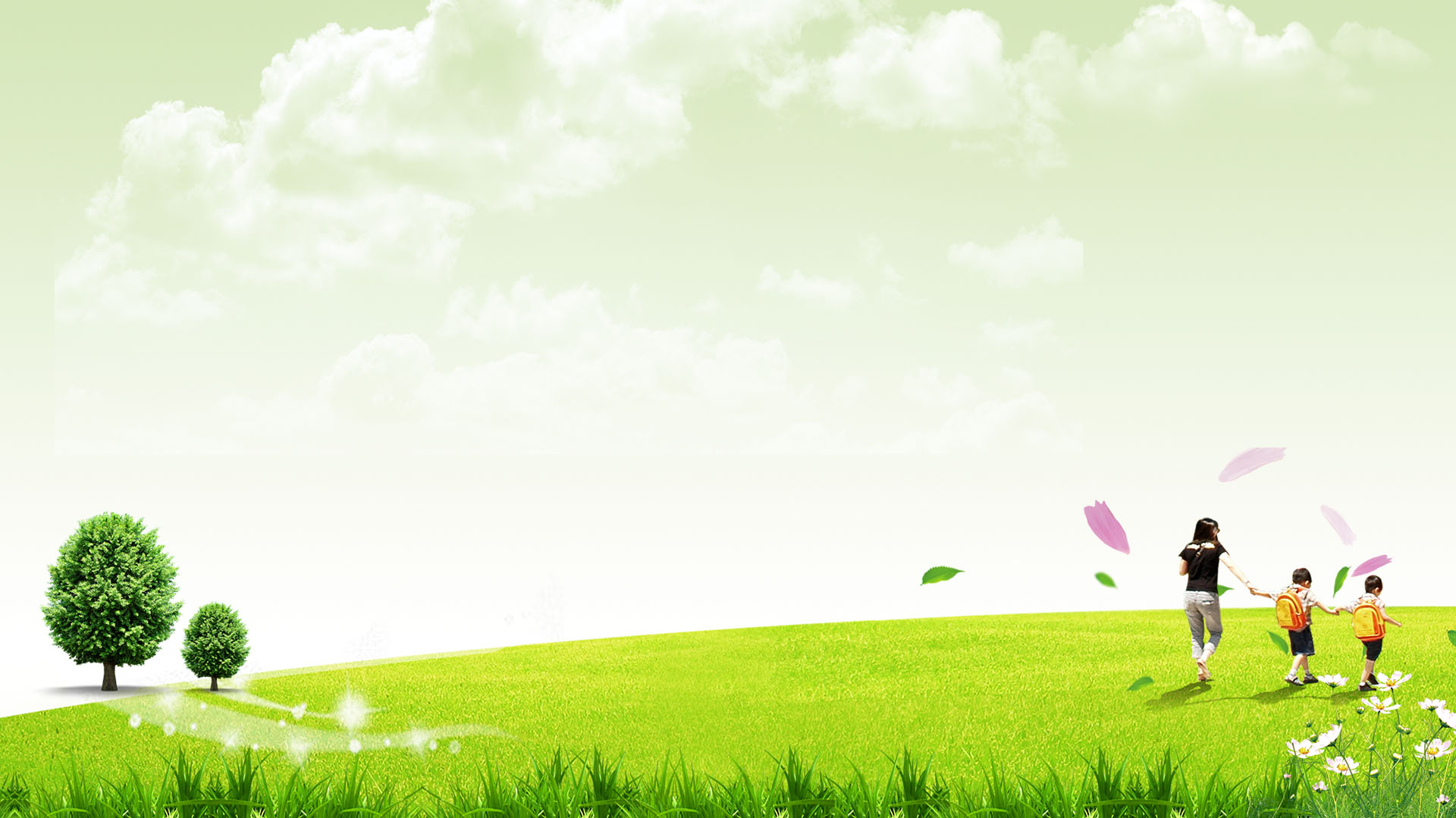 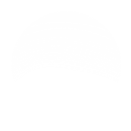 目 录
点击此处添加标题
此处添加内容
此处添加内容
点击添加内容文字点击添加内容文字
点击添加内容文字点击添加内容文字
点击添加内容文字点击添加内容文字
此处添加内容
点击添加内容文字点击添加内容文字
此处添加内容
此处添加内容
点击添加内容文字点击添加内容文字
点击添加内容文字点击添加内容文字
此处添加内容
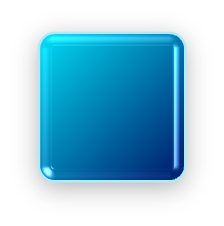 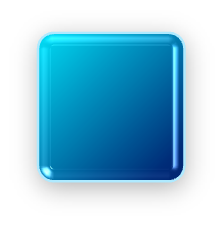 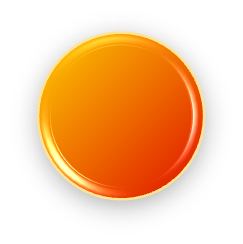 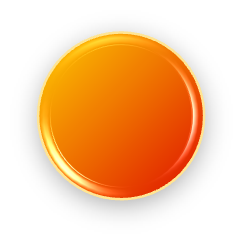 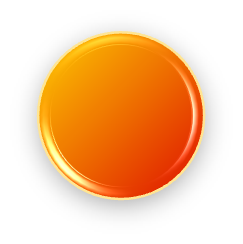 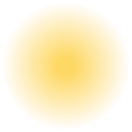 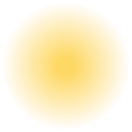 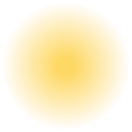 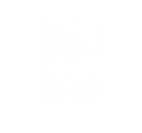 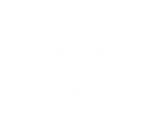 点击添加文本
添加文本
点击添加文本
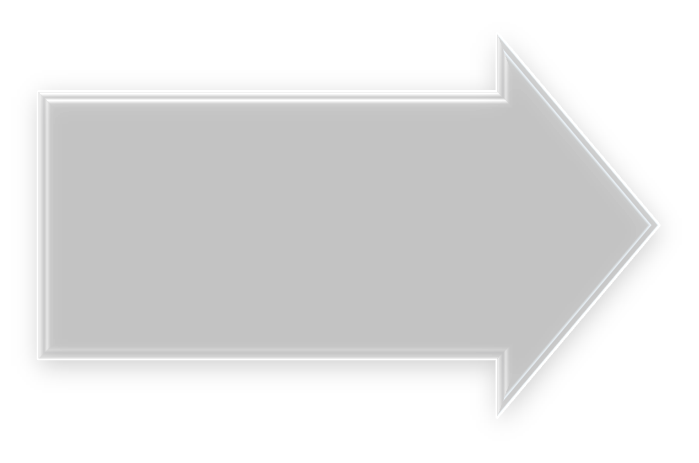 点击添加文本
点击添加文本
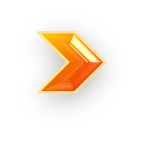 点击添
加文本
点击添加文本
添加文本
点击添加文本
点击添加文本
添加文本
点击添加文本
点击添加文本
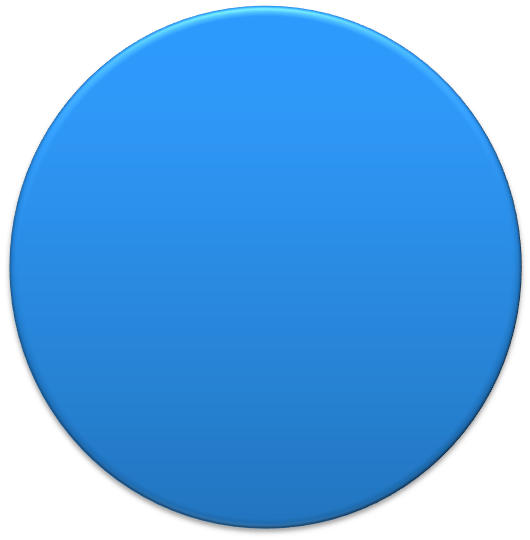 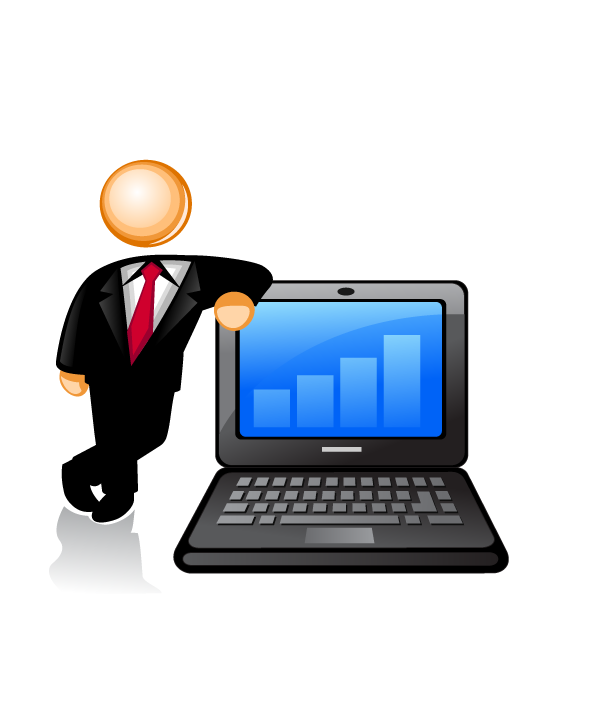 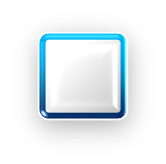 点击添加文本
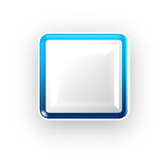 点击添加文本
添加文字说明
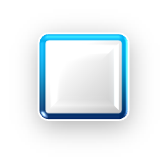 点击添加文本
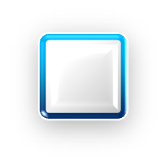 点击添加文本
TEXT
TEXT
TEXT
TEXT
TEXT
TEXT
TEXT
TEXT
TEXT
TEXT
Your text here
您的内容打在这里或者复制。
您的标题打在这里
您的内容打在这里或者复制。
点击添加内容文字点击添加内容文字
您的副标题打在这里或通过复制
点击添加内容文字点击添加内容文字
06
05
点击添加内容文字点击添加内容文字
您的内容打在这里或者复制。
点击添加内容文字点击添加内容文字
您的内容打在这里或者复制。
04
01
03
02
点击添加内容文字点击添加内容文字
点击添加内容文字点击添加内容文字
您的内容打在这里或者复制。
您的内容打在这里或者复制。
3
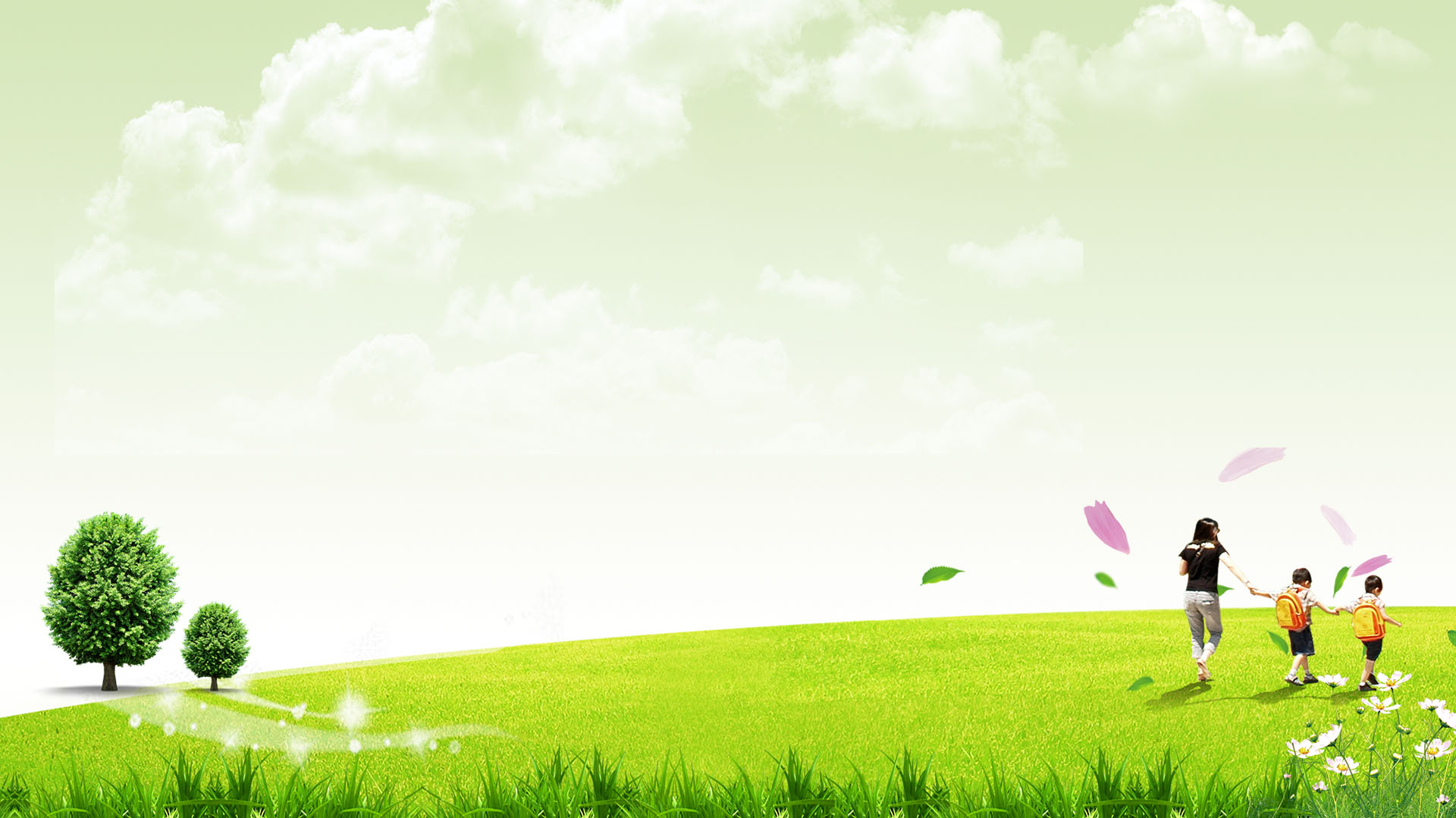 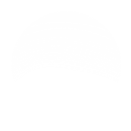 目 录
点击此处添加标题
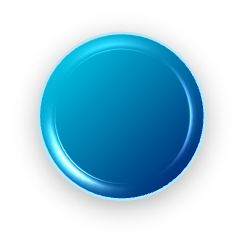 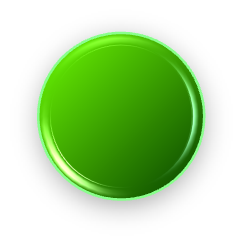 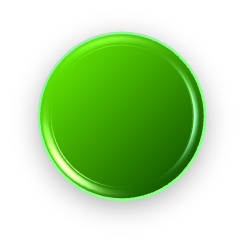 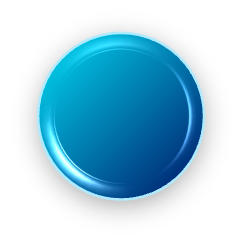 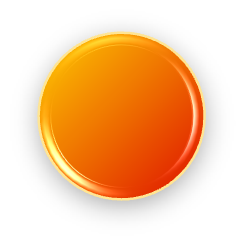 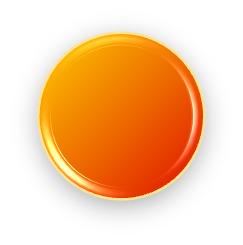 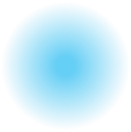 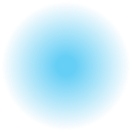 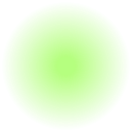 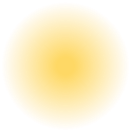 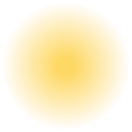 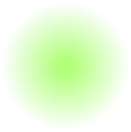 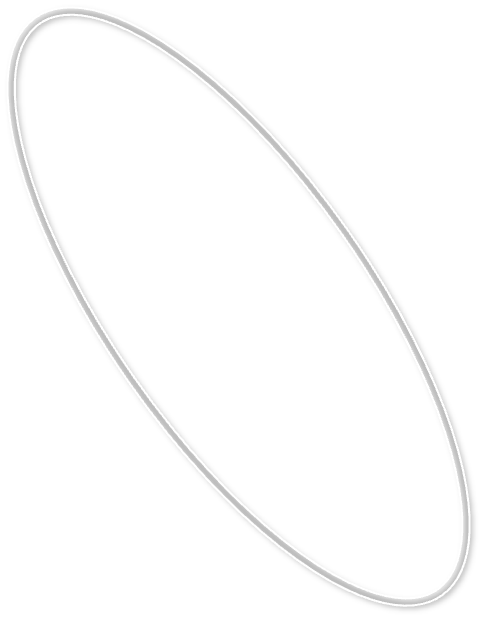 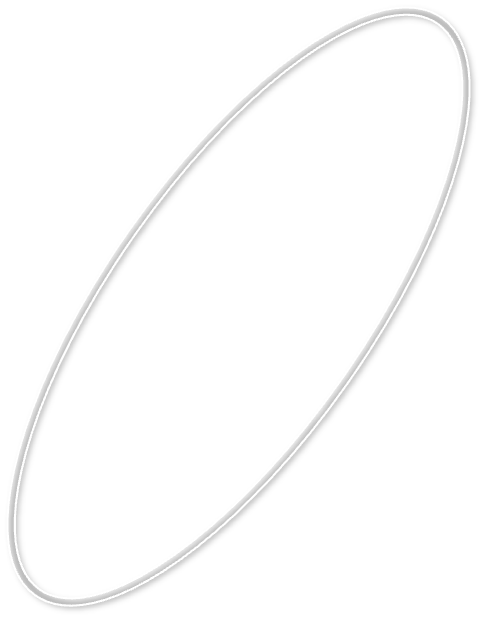 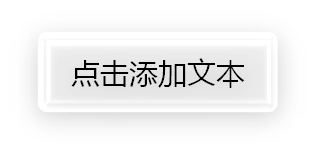 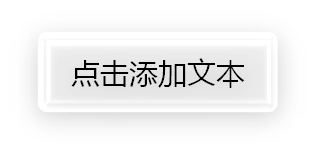 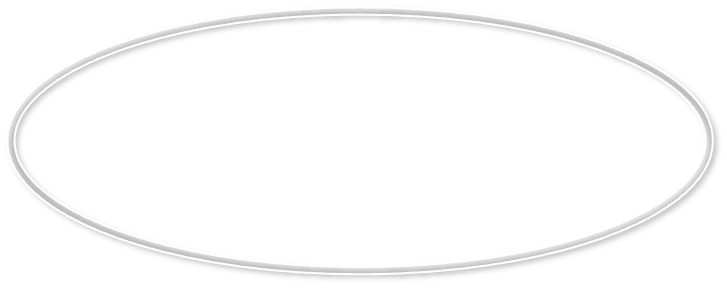 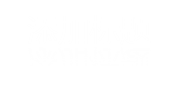 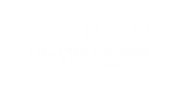 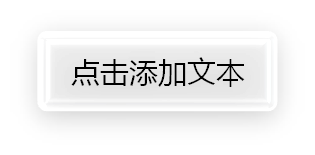 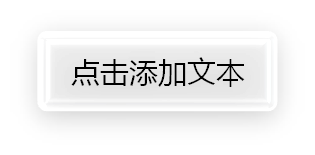 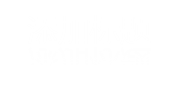 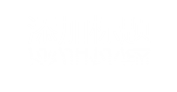 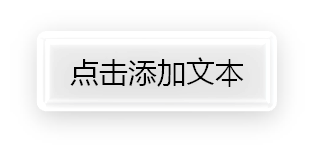 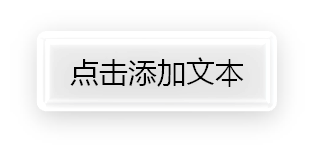 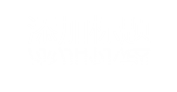 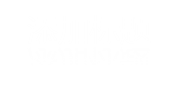 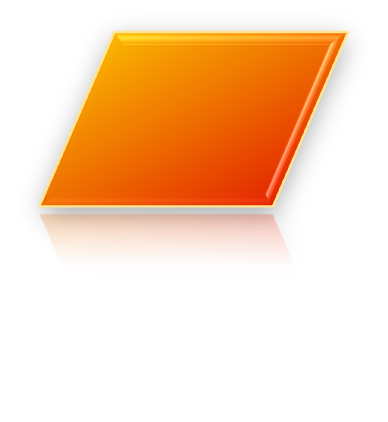 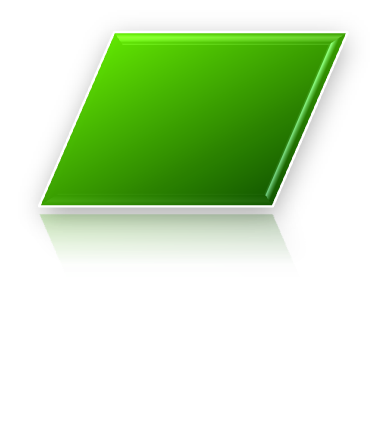 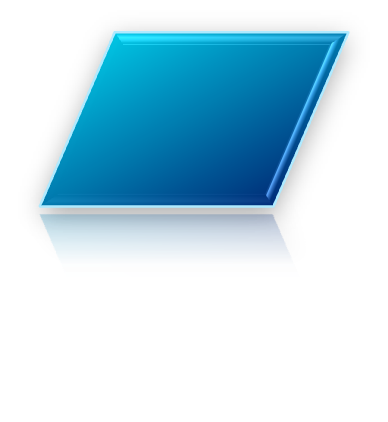 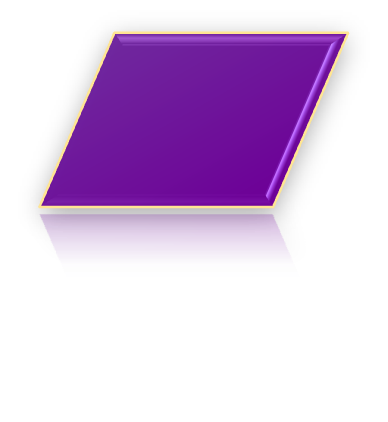 文字内容
文字内容
文字内容
文字内容
单击添加段落文字单击添加段落文字
单击添加段落文字单击添加段落文字。
单击添加段落文字单击添加段落文字
单击添加段落文字单击添加段落文字
单击添加段落文字单击添加段落文字。
单击添加段落文字单击添加段落文字
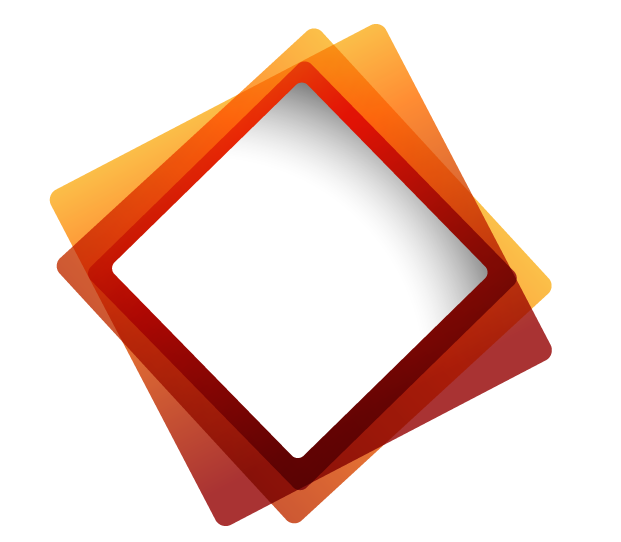 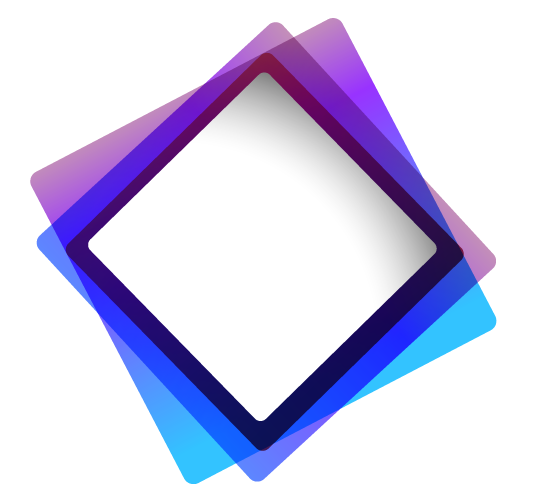 点击输入文字
点击输入文字
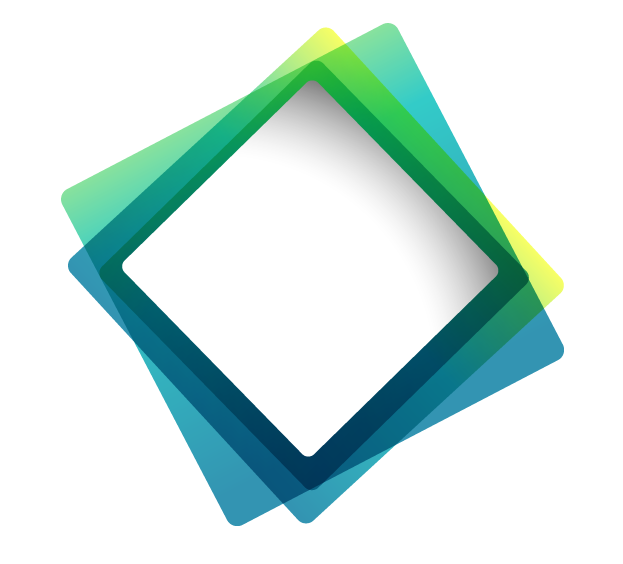 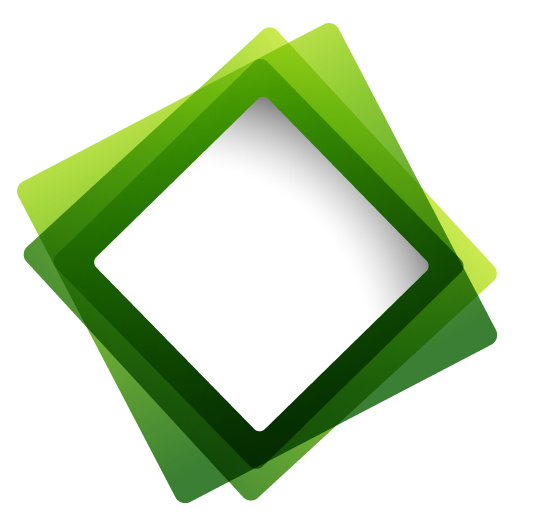 点击输入文字
点击输入文字
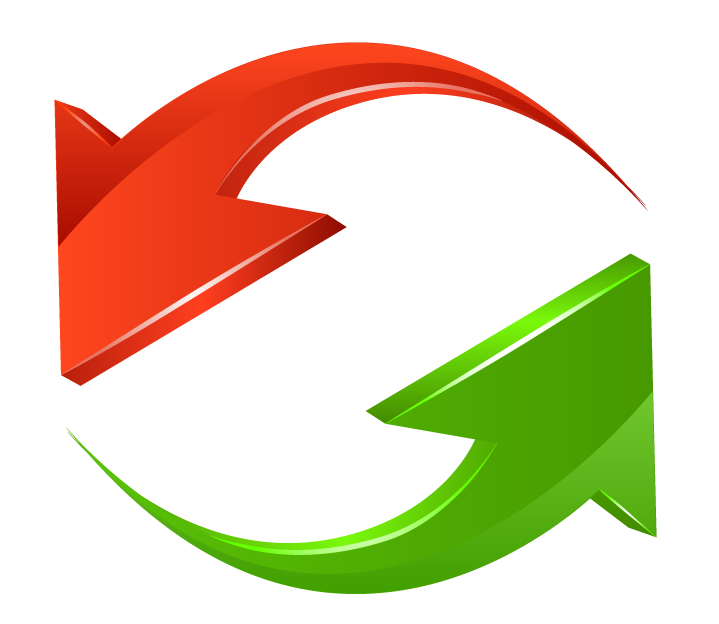 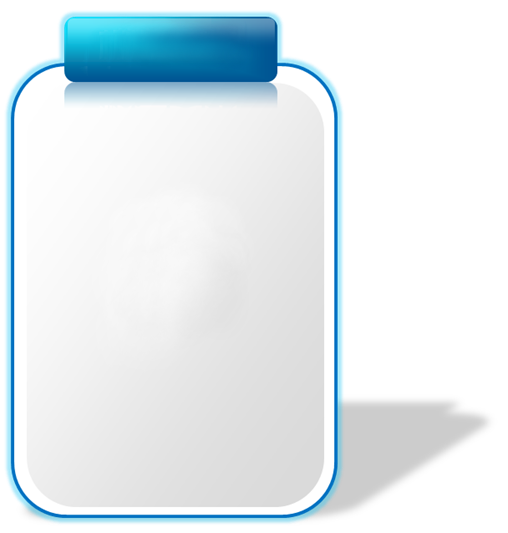 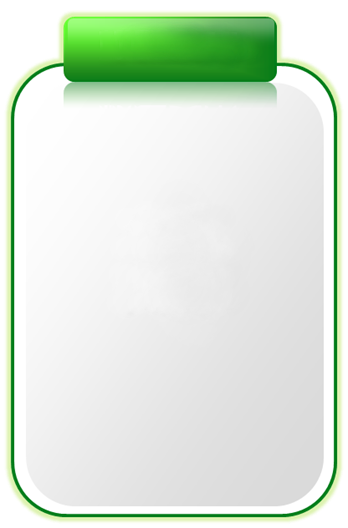 文字内容
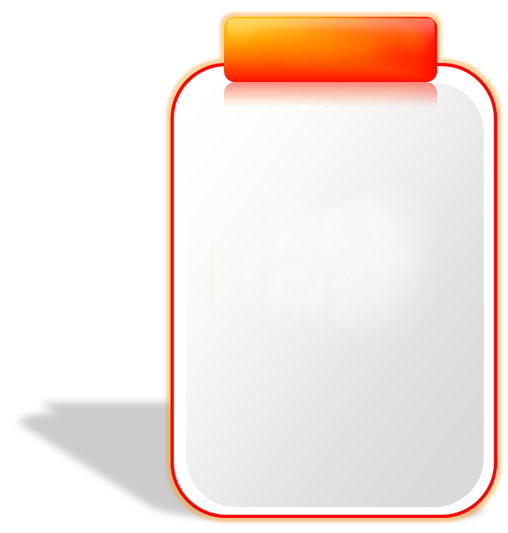 文字内容
文字内容
请输入相关内容请输入相关内容请输入相关内容相关内容请输入相关内容相关内容请输入相关内容
请输入相关内容请输入相关内容请输入相关内容相关内容请输入相关内容相关内容请输入相关内容
请输入相关内容请输入相关内容请输入相关内容相关内容请输入相关内容相关内容请输入相关内容
点击添加文本    
点击添加文本
点击添加文本    
点击添加文本
点击添加文本    
点击添加文本
点击添加文本    
点击添加文本
点击添加文本    
点击添加文本
点击添加文本    
点击添加文本
点击添加文本    
点击添加文本
点击添加文本    
点击添加文本
点击添加文本    
点击添加文本
点击添加标题
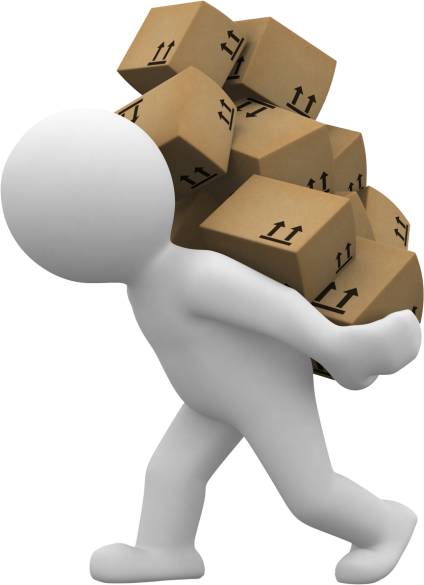 点击添加标题
点击添加文本    
点击添加文本
点击添加文本    
点击添加文本
点击添加标题
4
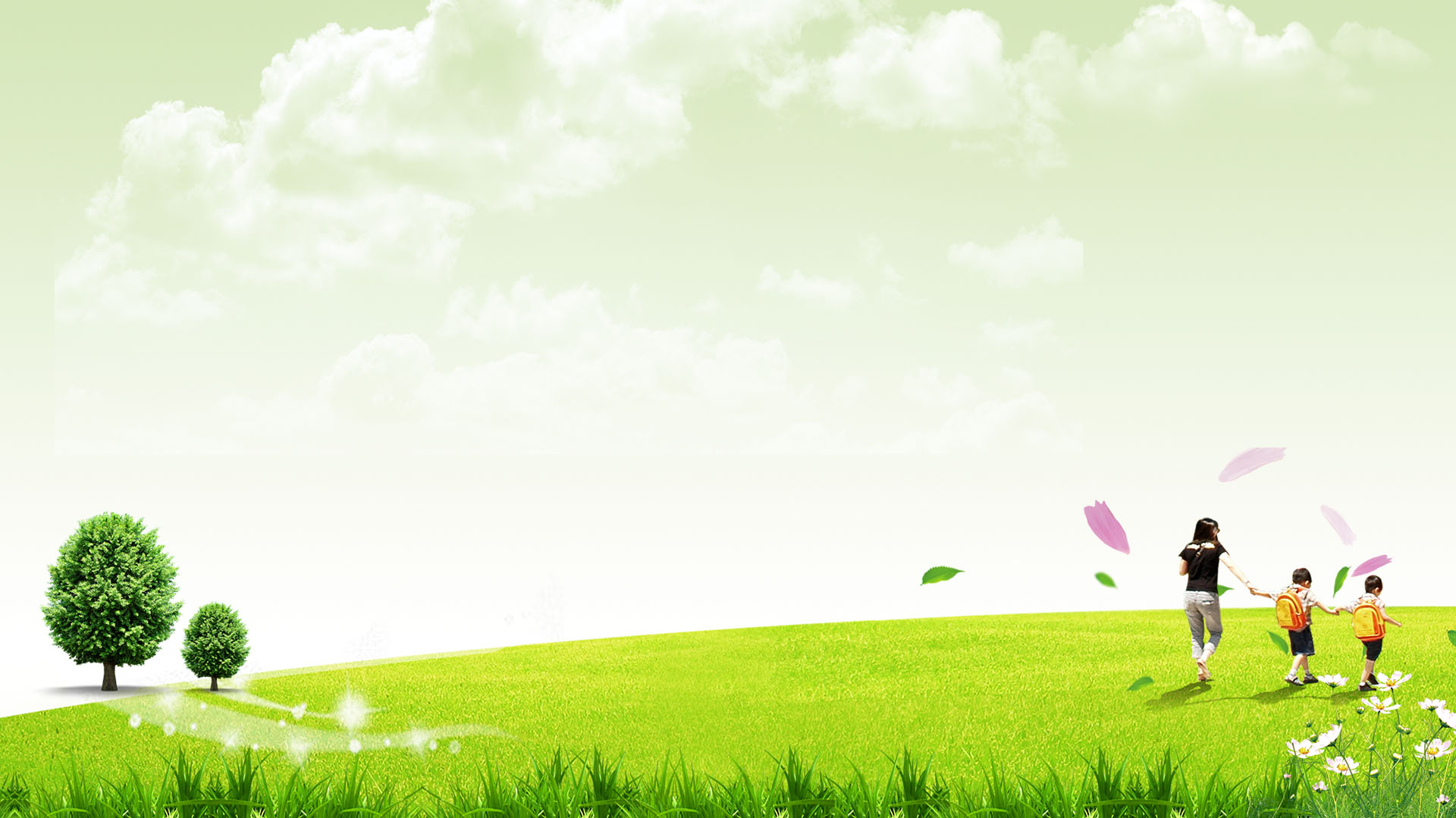 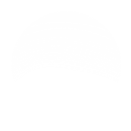 目 录
点击此处添加标题
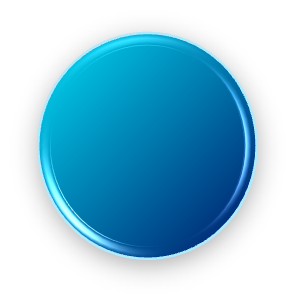 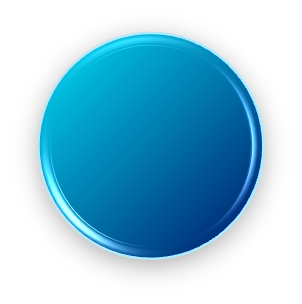 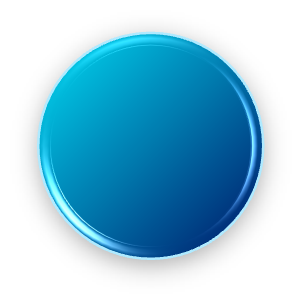 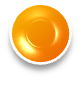 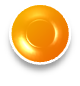 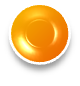 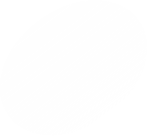 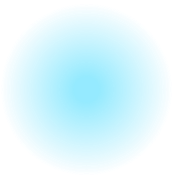 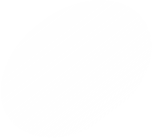 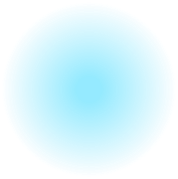 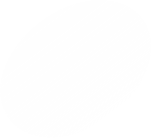 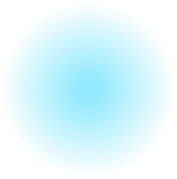 1
2
3
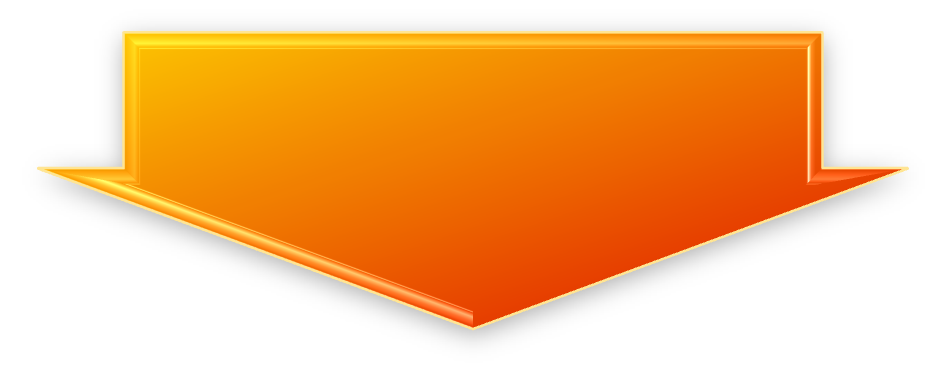 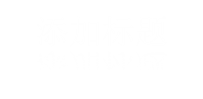 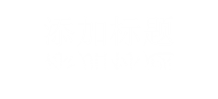 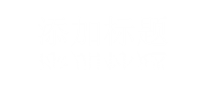 箭头说明文字
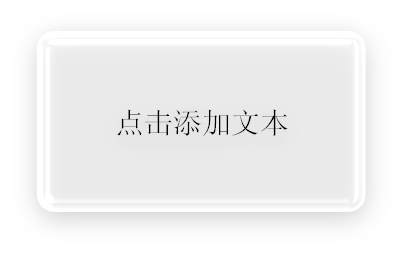 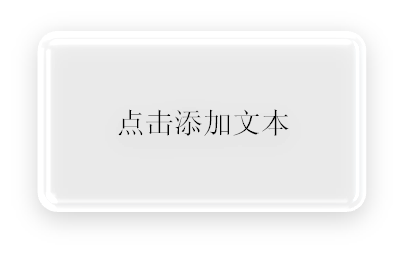 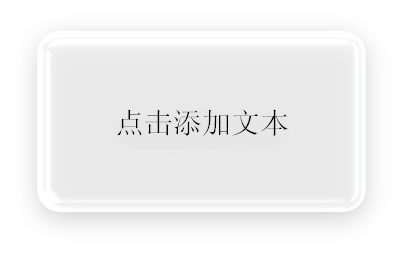 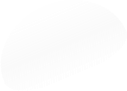 点击此处添加文本
点击此处添加文本
点击此处添加文本
点击此处添加文本
点击此处添加文本
点击此处添加文本
点击此处添加文本
点击此处添加文本
点击添加文本点击添加文本
点击添加文本点击添加文本
点击添加文本点击添加文本
分标题一
分标题二
分标题三
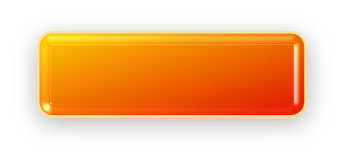 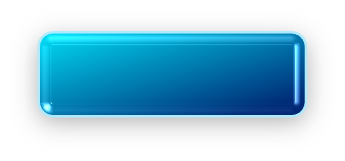 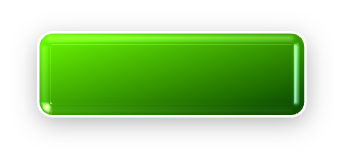 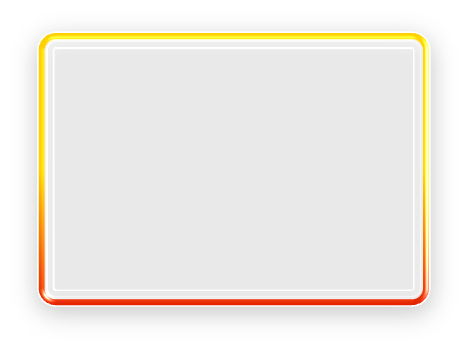 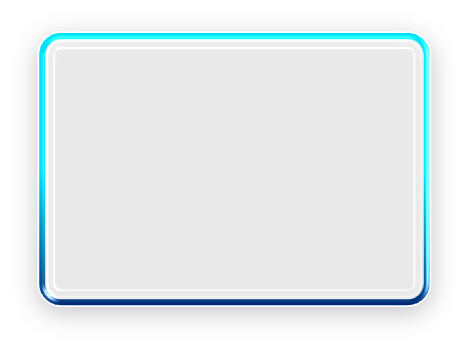 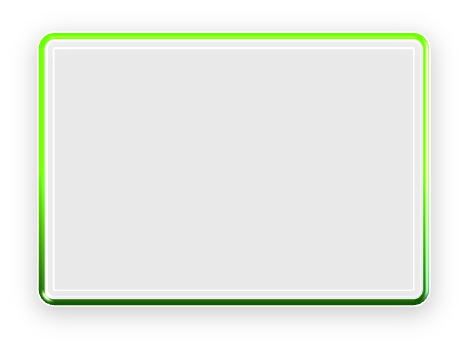 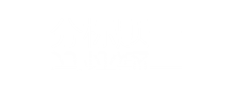 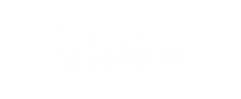 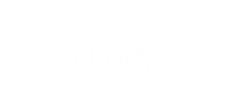 点击添加文本
点击添加文本
点击添加文本
点击添加文本
点击添加文本
点击添加文本
点击添加文本
点击添加文本
点击添加文本
点击添加文本
点击添加文本
点击添加文本
点击添加文本
点击添加文本
点击添加文本
点击添加文本
点击添加文本
点击添加文本
点击添加文本
点击添加文本
点击添加文本
点击添加文本
点击添加文本
点击添加文本
点击添加文本
点击添加文本
点击添加文本
点击添加文本
点击添加文本
点击添加文本
点击添加文本
点击添加文本
点击添加文本
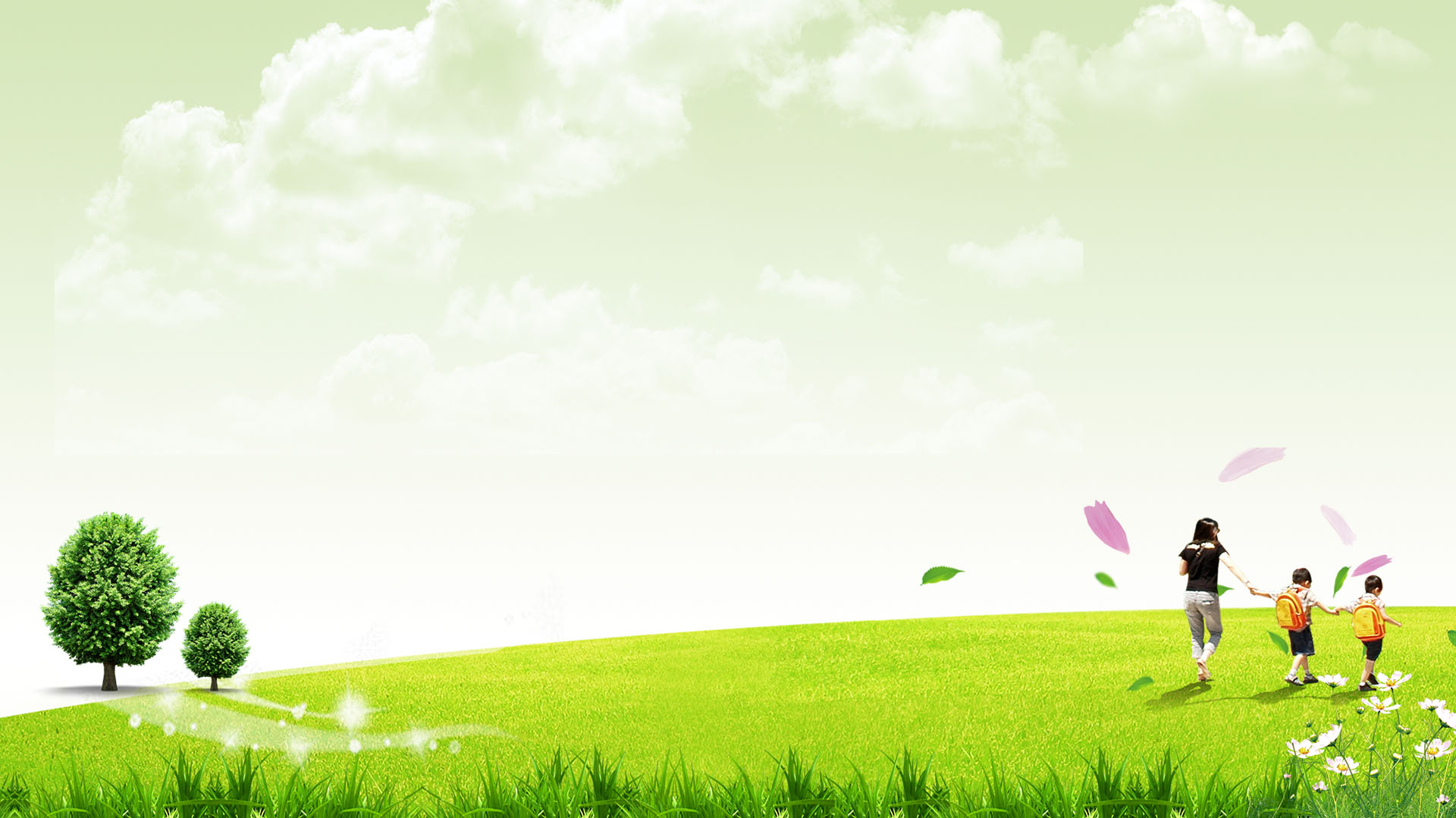 学校教育知识竞争PPT模板
感谢您的观看  THANKS!
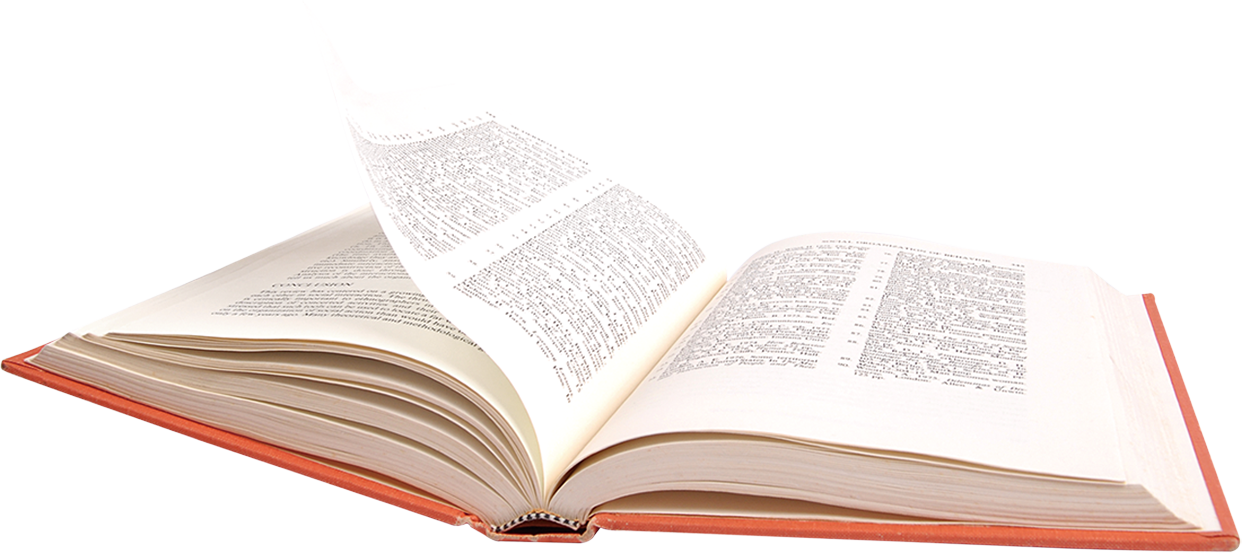